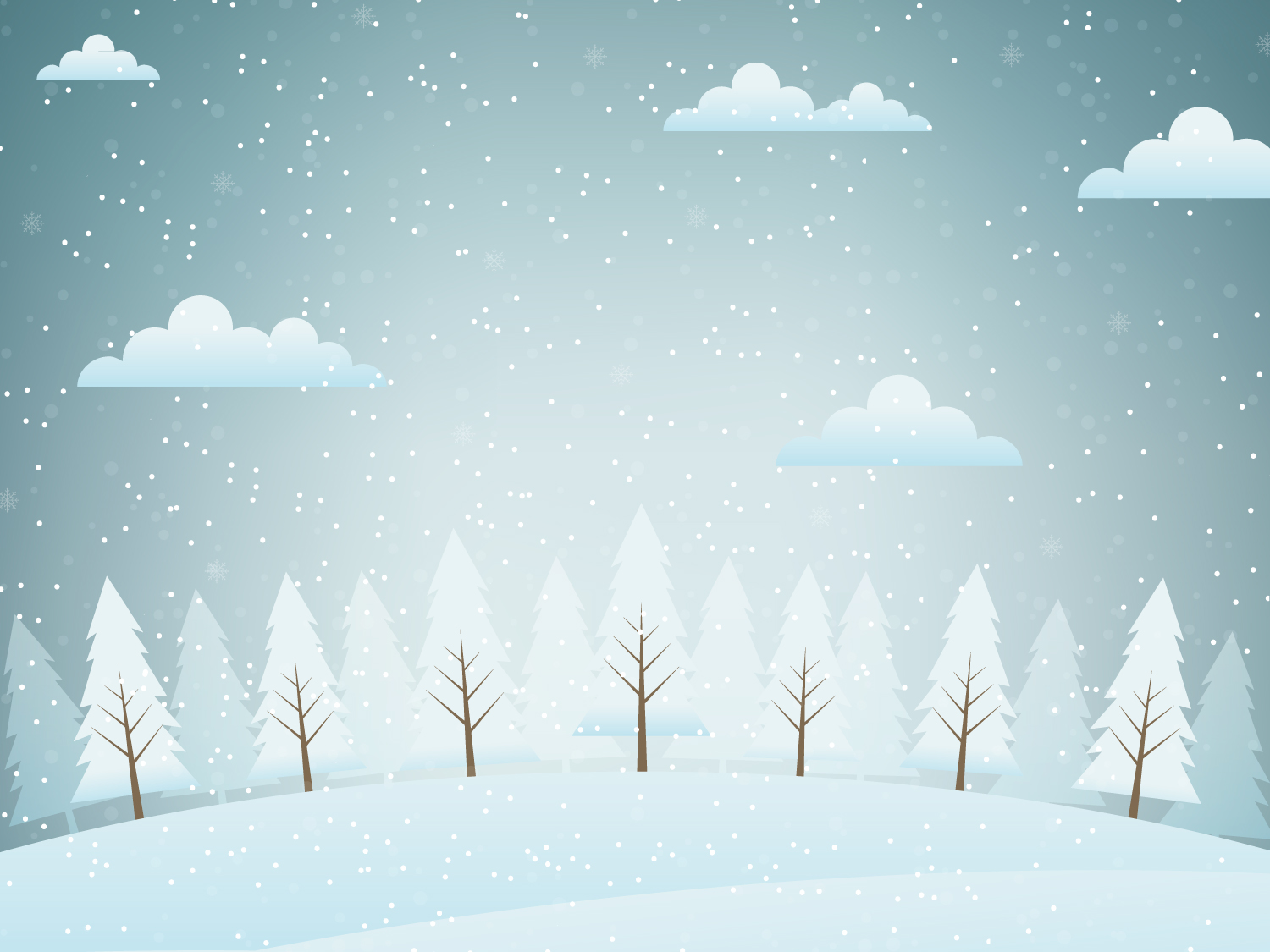 Муниципальное общеобразовательное учреждение
Кладовицкая основная общеобразовательная школа
Ростовского муниципального района Ярославской области
Дошкольные группы
Снежный городок Эколят
Подготовили воспитатели группы 
«Божья коровка» 
Демидова Ольга Александровна, 
Калинкина Людмила Викторовна
Руководитель старший воспитатель Королькевич Елена Викторовна
1
Click to add Title
1
2
Click to add Title
3
Click to add Title
4
Click to add Title
5
Click to add Title
Вашему вниманию представляем
В городке на участке вас встречает Умница
В руках у Умницы пластиковый контейнер, в него вы сможете положить природный материал, собранный во время прогулки
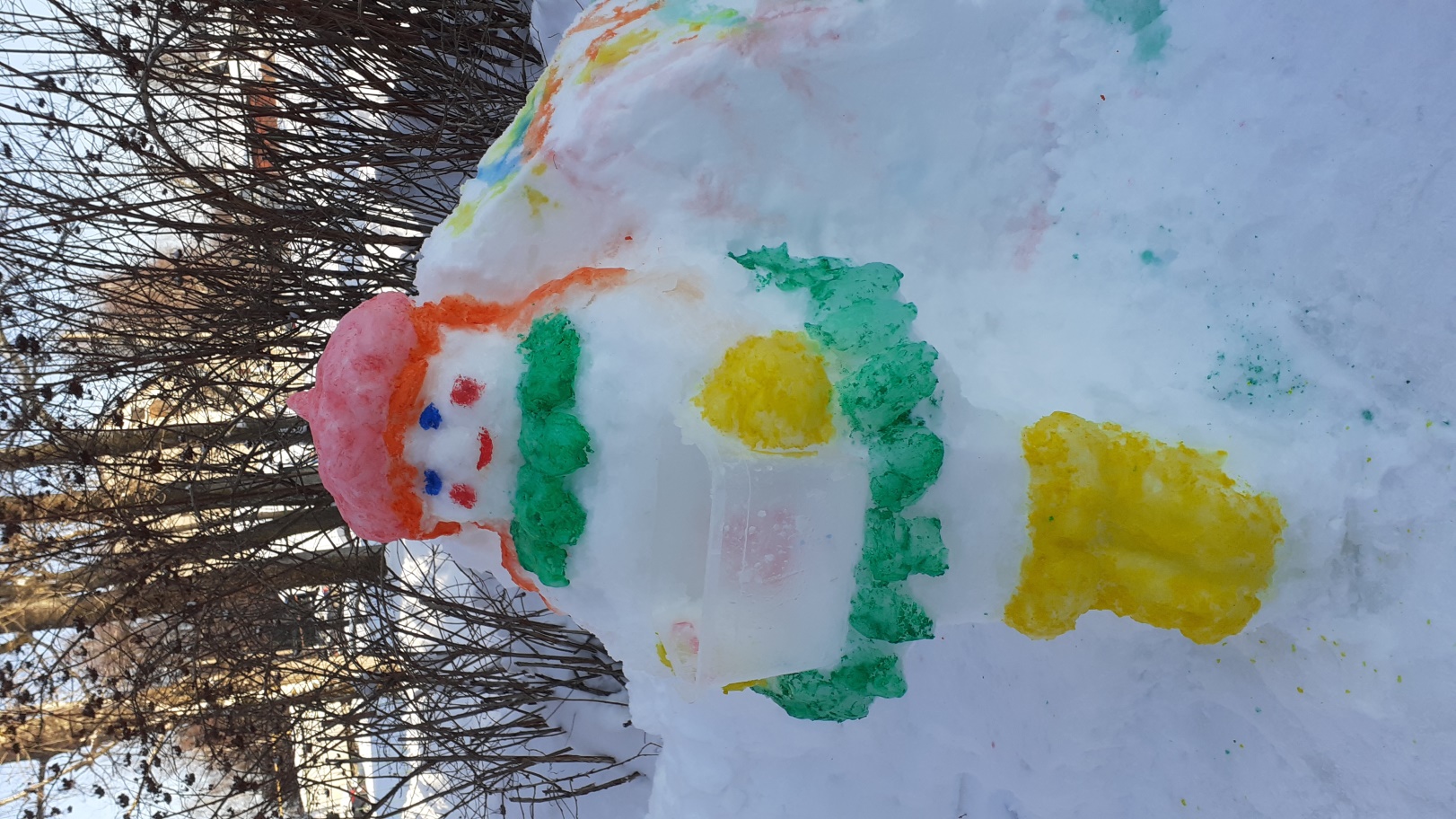 Затем вы познакомитесь с Елочкой
Елочка держит в раках кормушку и напоминает, что зимой необходимо заботиться о птицах
Следующий персонаж в городке - Шалун
В руках Шалун держит синий султанчик и приглашает понаблюдать за направлением и  силой ветра
В городке вас ждет встреча с Тихоней
Тихоня приглашает вас поиграть в подвижные игры, а если вы устали или просто решили помечтать, Тихоня позовет вас присесть с ним на снежном диванчике
Приходите в наш городок!
Мы ждем вас по адресу:
Ярославская область,
Ростовский район,
село Ново – Никольское,
ул. Совхозная д. 7
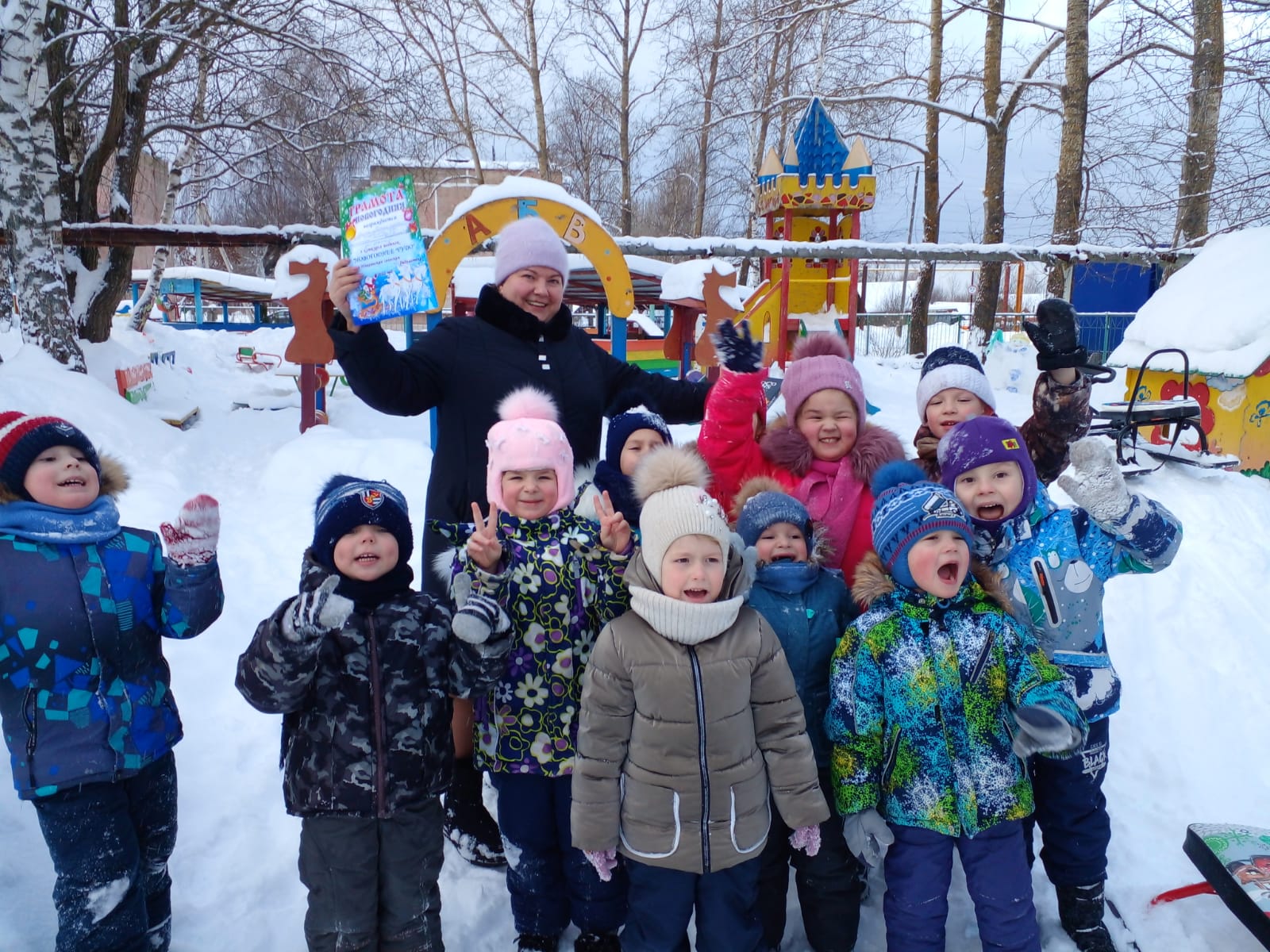